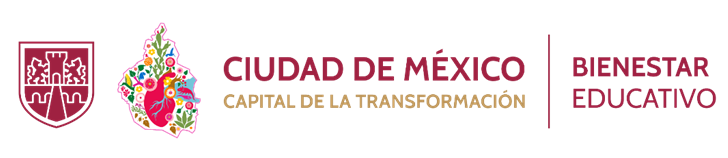 FIDEICOMISO BIENESTAR EDUCATIVO
Programa Beca Leona Vicario de la Ciudad de México
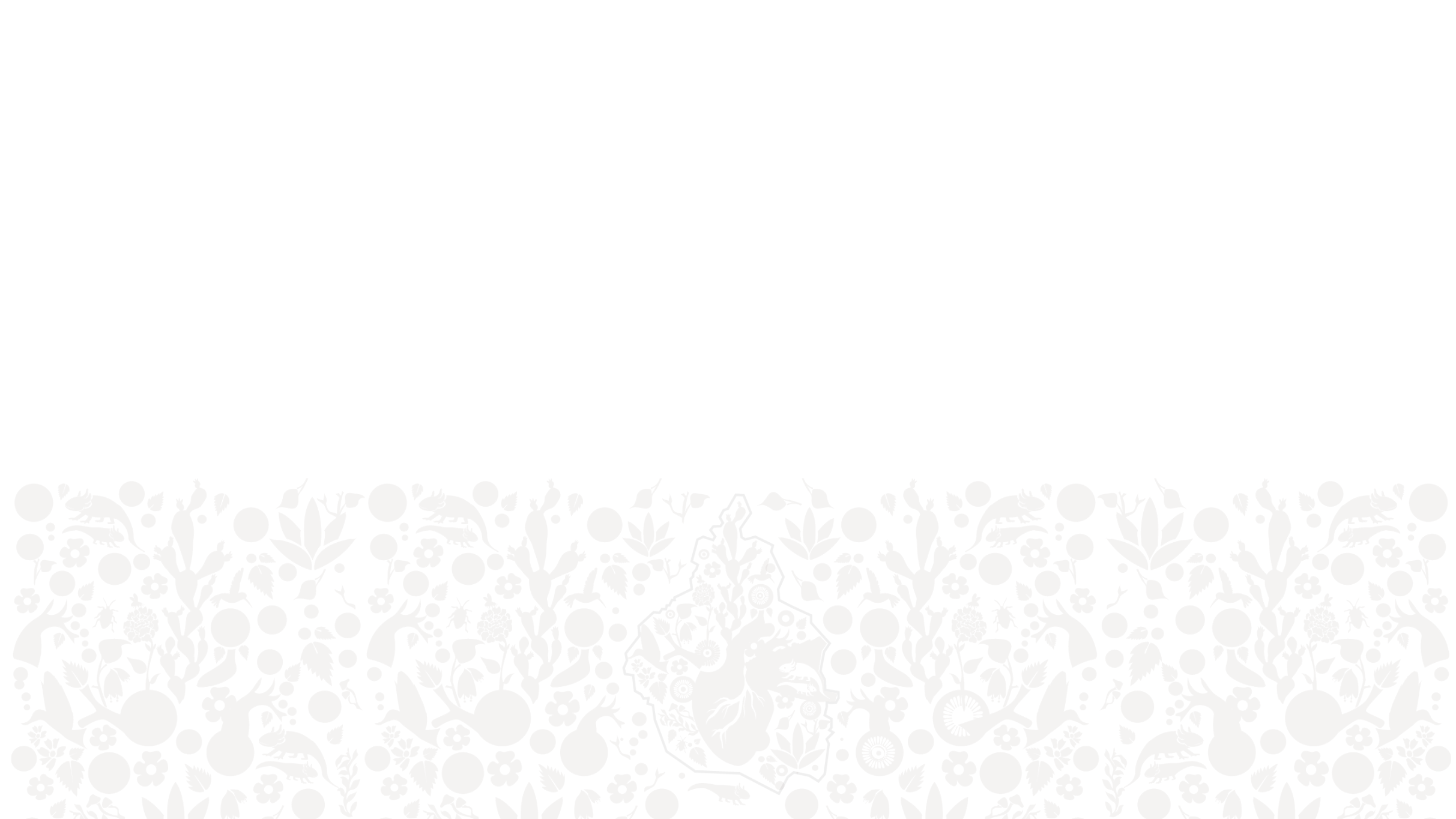 Reporte Mensual de Resultados de Dispersión 
NOVIEMBRE 2024
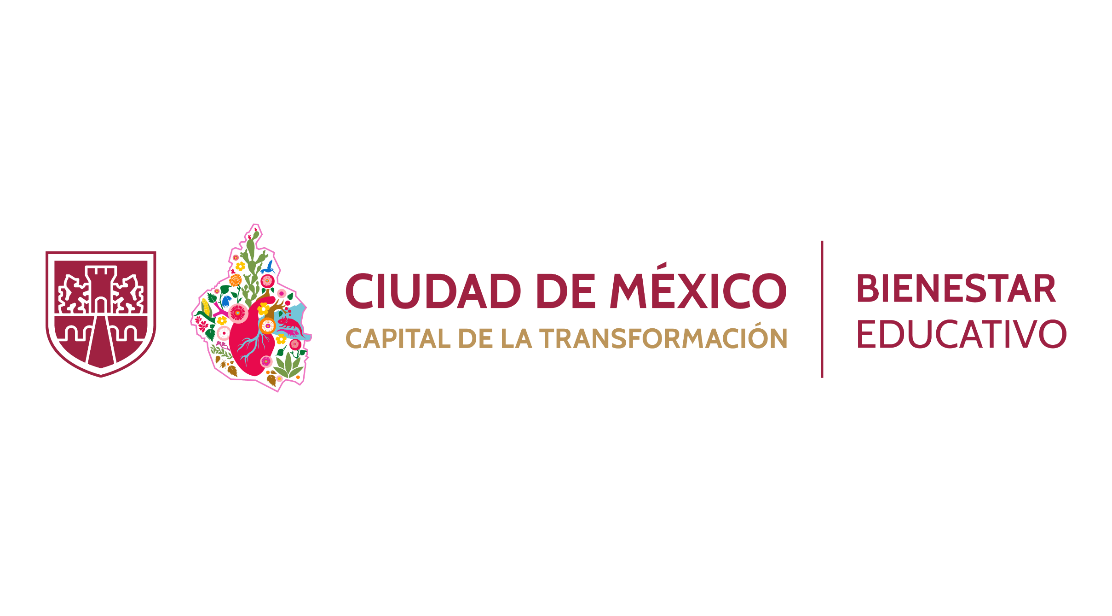 El Programa Beca Leona Vicario de la Ciudad de México apoya a niñas, niños y adolescentes de 0 a 17 años 11 meses, que viven situaciones de alta vulnerabilidad, atendiendo a la restitución de sus derechos en particular de educación y alimentación.
Es un programa de tipo mixto ya que contempla una transferencia monetariamensual que contribuye a disminuir la tasa de deserción de nivel preescolar, primaria, secundaria media superior de la Ciudad de México para la protección del ejercicio del derecho a la educación; así como el acceso a la alimentación a través de mejorar el ingreso de las madres y padres solas y solos con jefatura de hogar; y servicios de atención integral que buscan apoyar al fortalecimiento de la salud, el desarrollo emocional y cultural en las personas beneficiarias. El uso de los servicios de atención integral no es obligatorio ni están condicionados para el otorgamiento del apoyo monetario, únicamente busca incidir en la mejora de las condiciones del desarrollo de las y los beneficiarios .
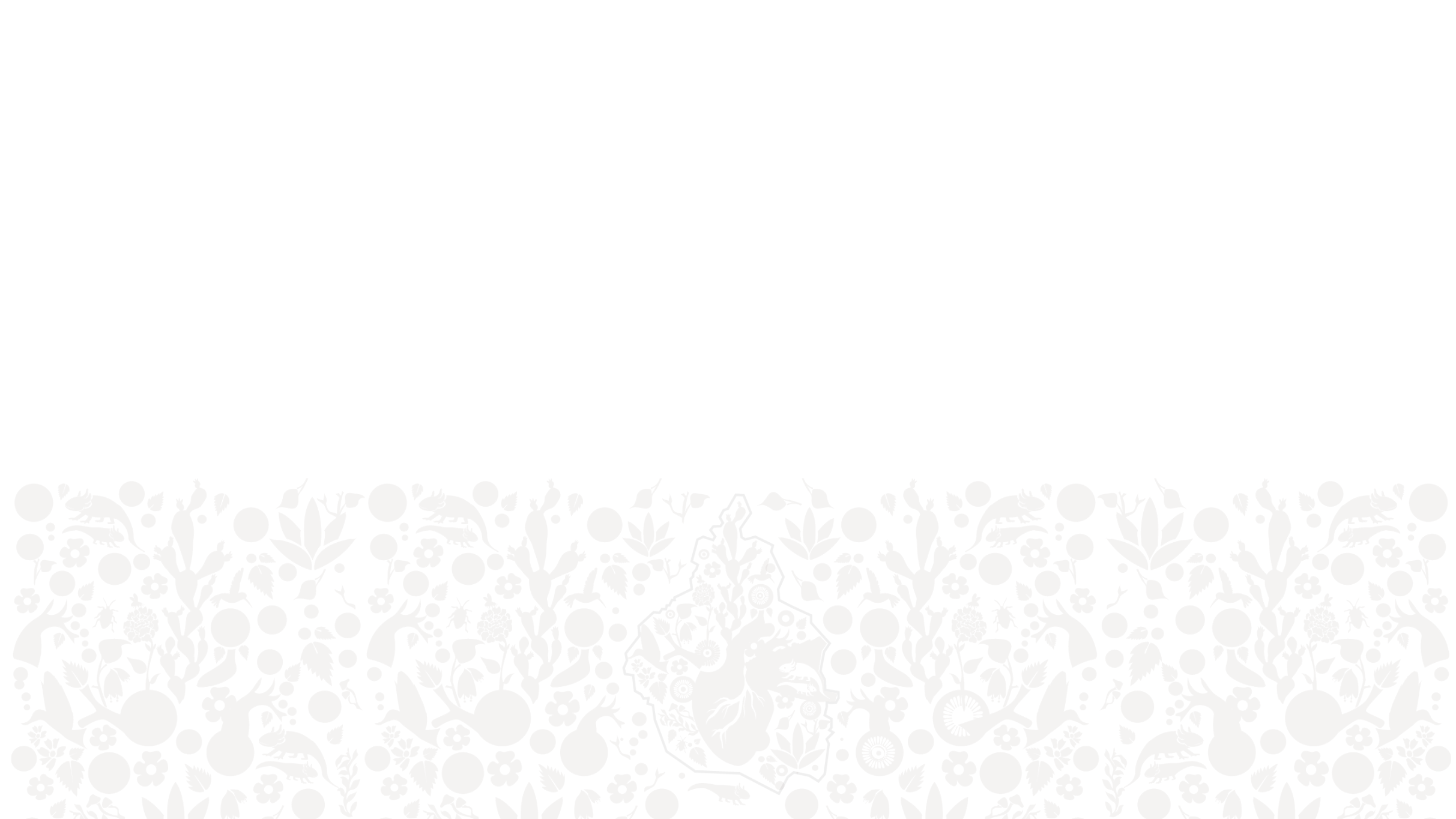 FIDEICOMISO BIENESTAR EDUCATIVO, Beca Leona Vicario de la Ciudad de México
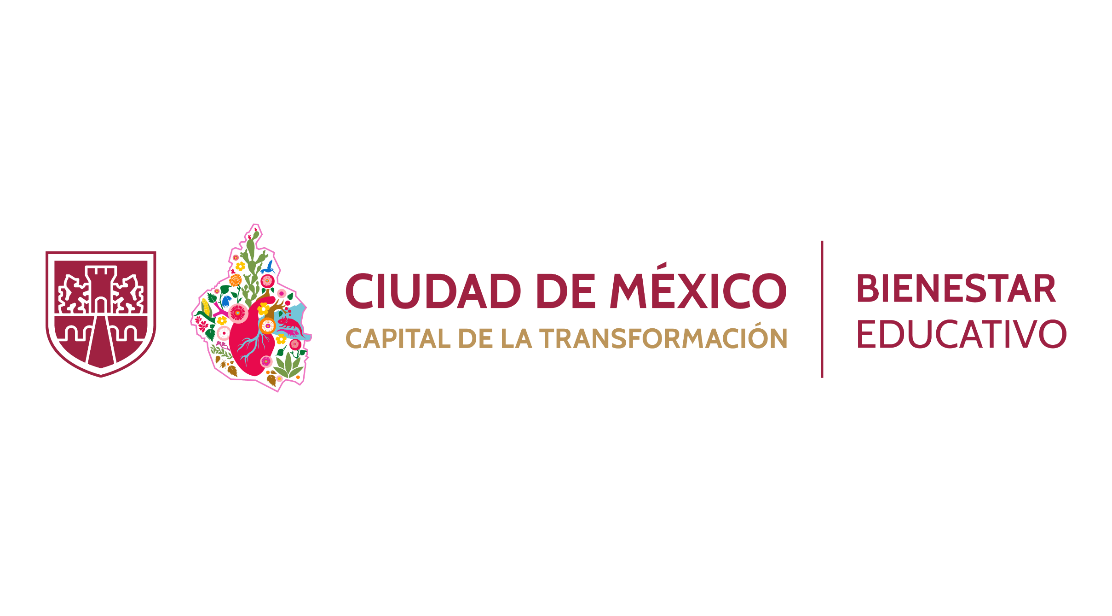 Participan de manera coordinada el DIF-Ciudad de México y el Fideicomiso Bienestar Educativo. 

El primero es  la instancia encargada de otorgar los servicios integrales, la atención a los solicitantes para el ingreso al Programa, recepción de documentación, registro de incidencias, actualización y administración de la base de datos. 

El segundo es la entidad responsable de garantizar y dispersar el estímulo económico correspondiente, así como el control de entrega de tarjetas, reposiciones y renovaciones de las mismas y los reportes mensuales de los resultados de dispersión.
Como parte de la complementariedad al Programa “BIENESTAR PARA NIÑAS Y NIÑOS, MI BECA PARA EMPEZAR” antes “MI BECA PARA EMPEZAR”, el cual sigue el principio de universalidad, y para que los recursos disponibles sean otorgados de manera equitativa, el Programa “Beca Leona Vicario de la Ciudad de México” brindará la diferencia que existe entre las 2 becas, según sea el caso, durante los meses que la Beca Bienestar para Niñas y Niños- Mi Beca para Empezar es otorgada a los estudiantes. 

Para los meses de julio y agosto el monto de la “Beca Leona Vicario de la Ciudad de México” se otorga  completo, de acuerdo con las Reglas de Operación vigentes.
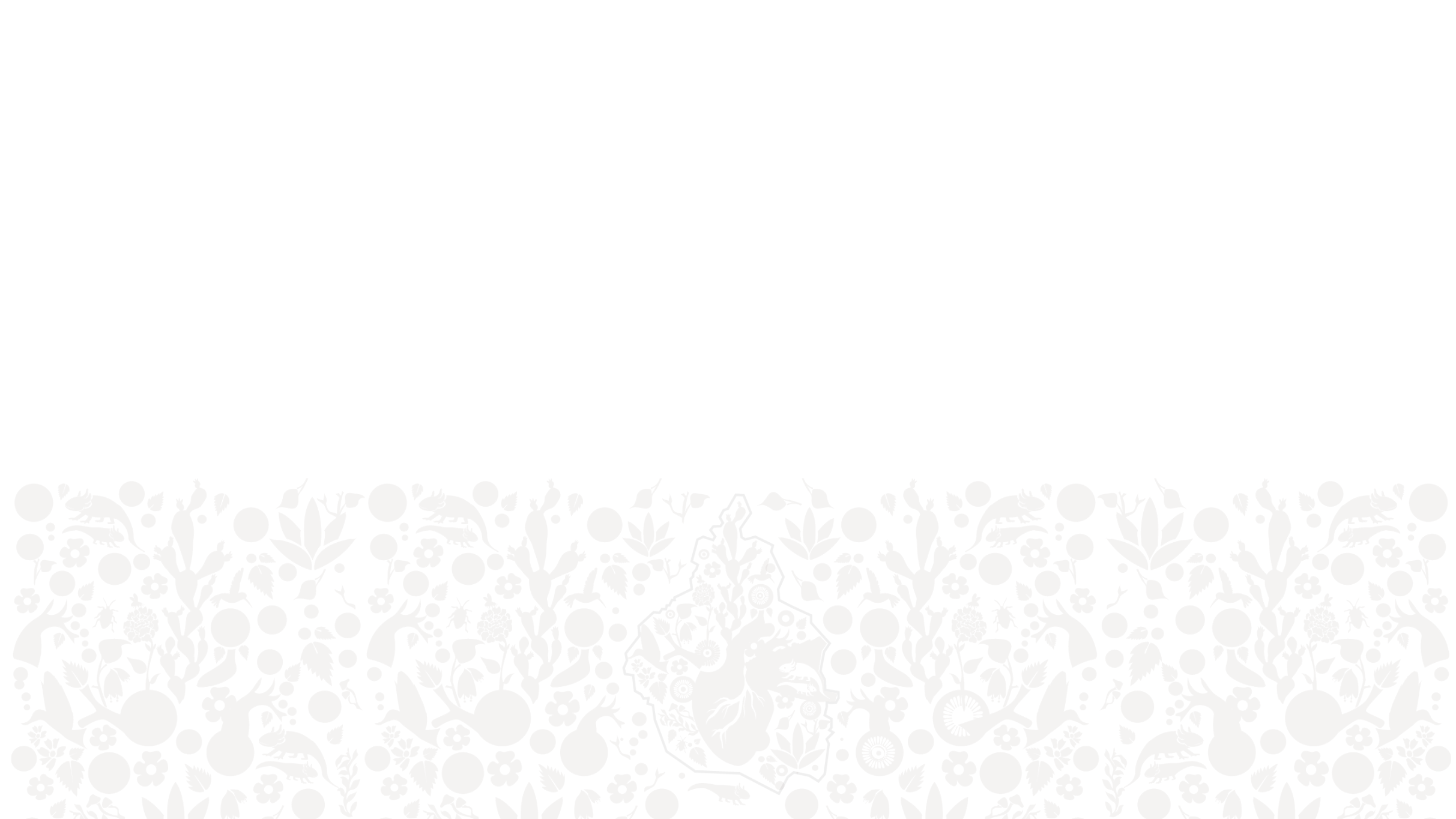 FIDEICOMISO BIENESTAR EDUCATIVO, Beca Leona Vicario de la Ciudad de México
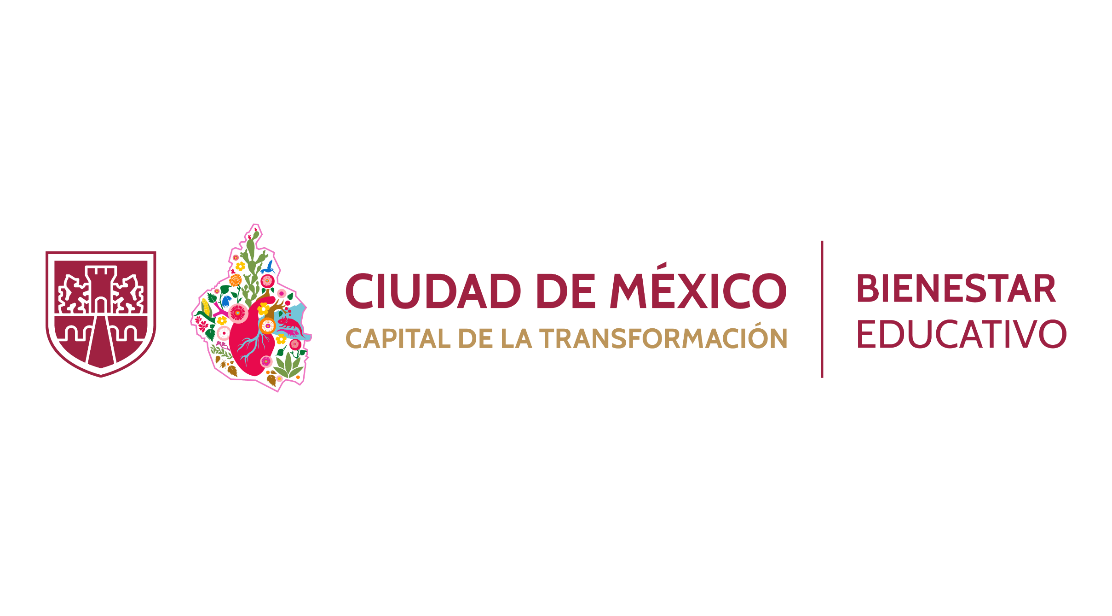 7.3. Derivado de la relación interinstitucional para la operación de ambos programas que comparten transferencias monetarias a sus beneficiarios, éstos adquieren carácter de complementariedad durante el  periodo de septiembre a junio de la siguiente forma:
Para los beneficiarios inscritos en los Centros de Atención Múltiple y a nivel preescolar; así como los inscritos en primaria y secundaria, recibirán por parte del programa “Bienestar para Niñas y Niños, Mi beca para empezar”, $600.00 y $650.00 respectivamente.
Con respecto al programa “Beca Leona Vicario”, este otorgará $432.00 a los beneficiarios inscritos  en los Centros de Atención Múltiple y preescolar; $382.00 a los inscritos a nivel primaria y secundaria.
Para los rangos etarios de 0 a 2 años 11 meses cumplidos y 15 a 17 años 11 meses cumplidos,  así  como  a  todos  los beneficiarios del programa en los meses de julio y agosto únicamente,  se les otorgará la  totalidad de  la beca que es de $1,032.00.
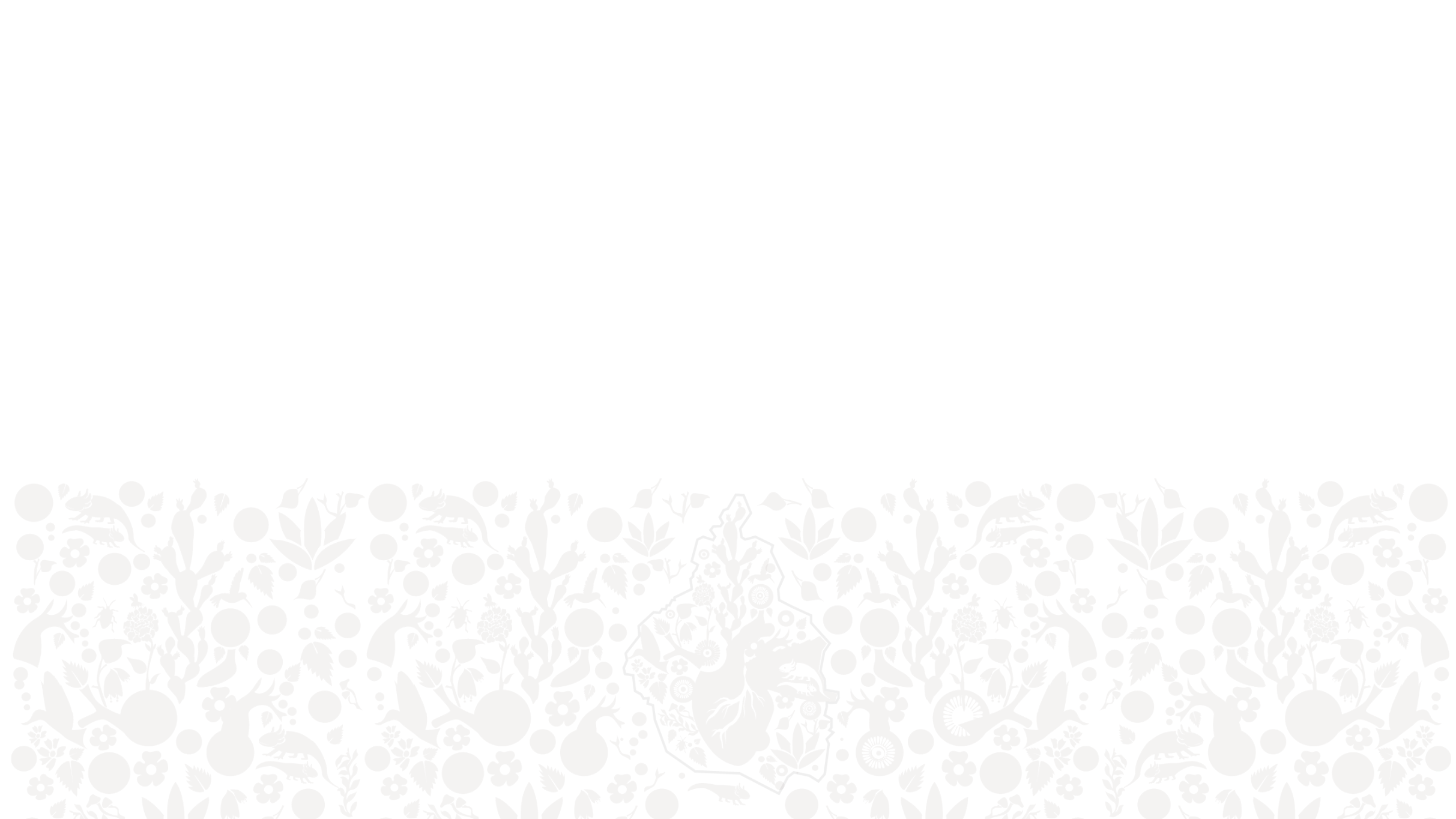 FIDEICOMISO BIENESTAR EDUCATIVO, Beca Leona Vicario de la Ciudad de México
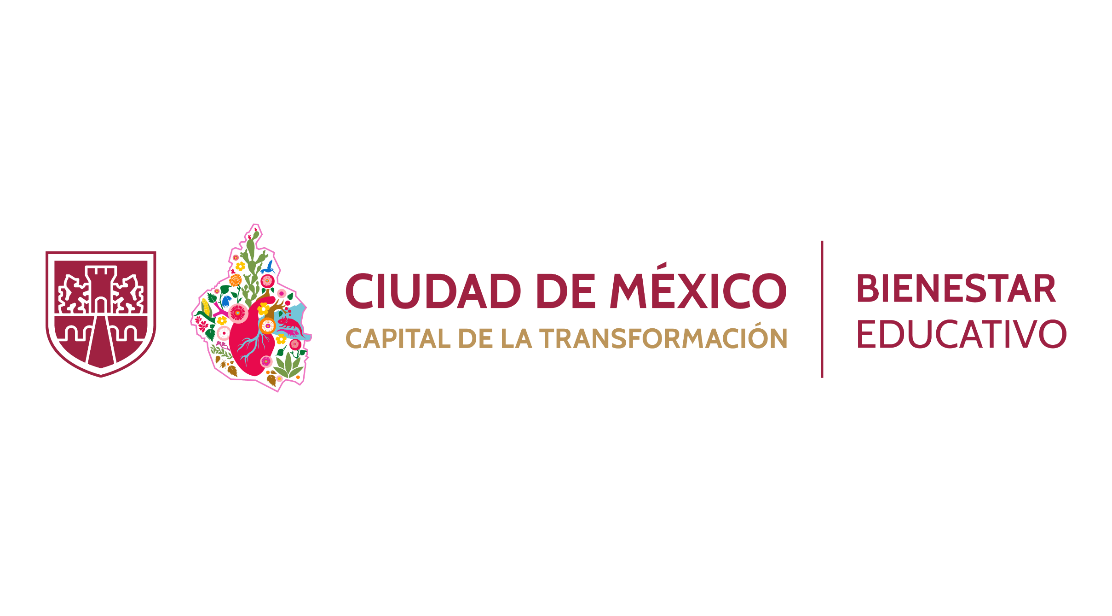 El presupuesto autorizado es de:
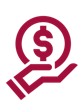 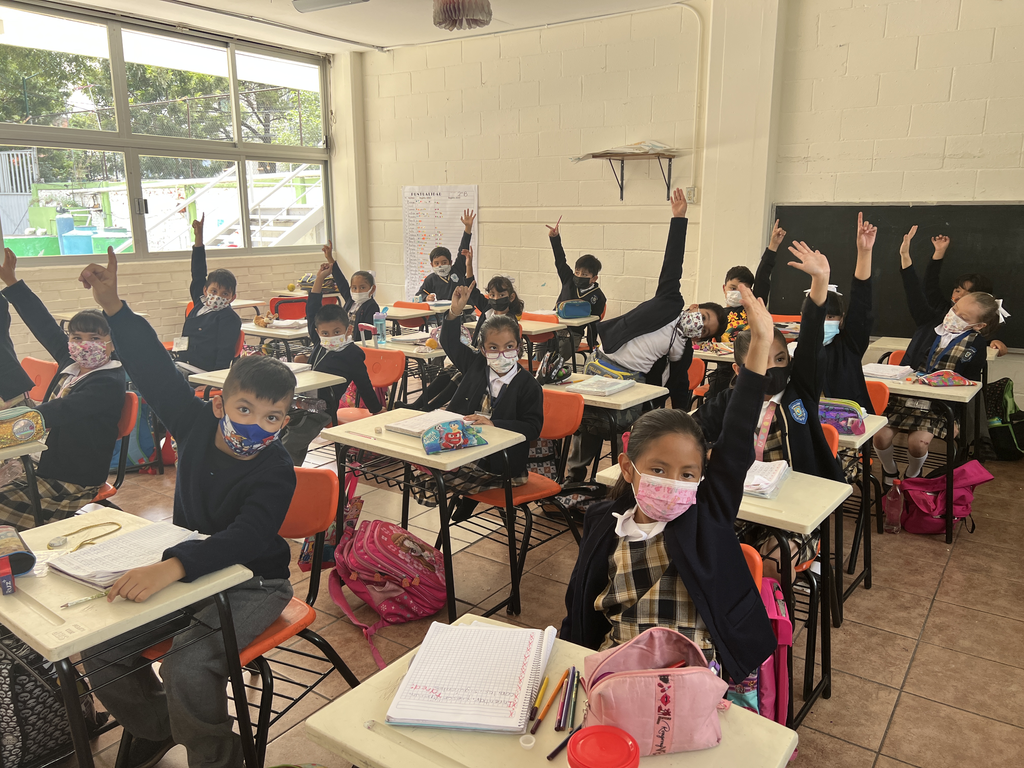 $241,164,650.00 (doscientos cuarenta y un millones ciento sesenta y cuatro mil seiscientos cincuenta pesos 00/100 M.N.)
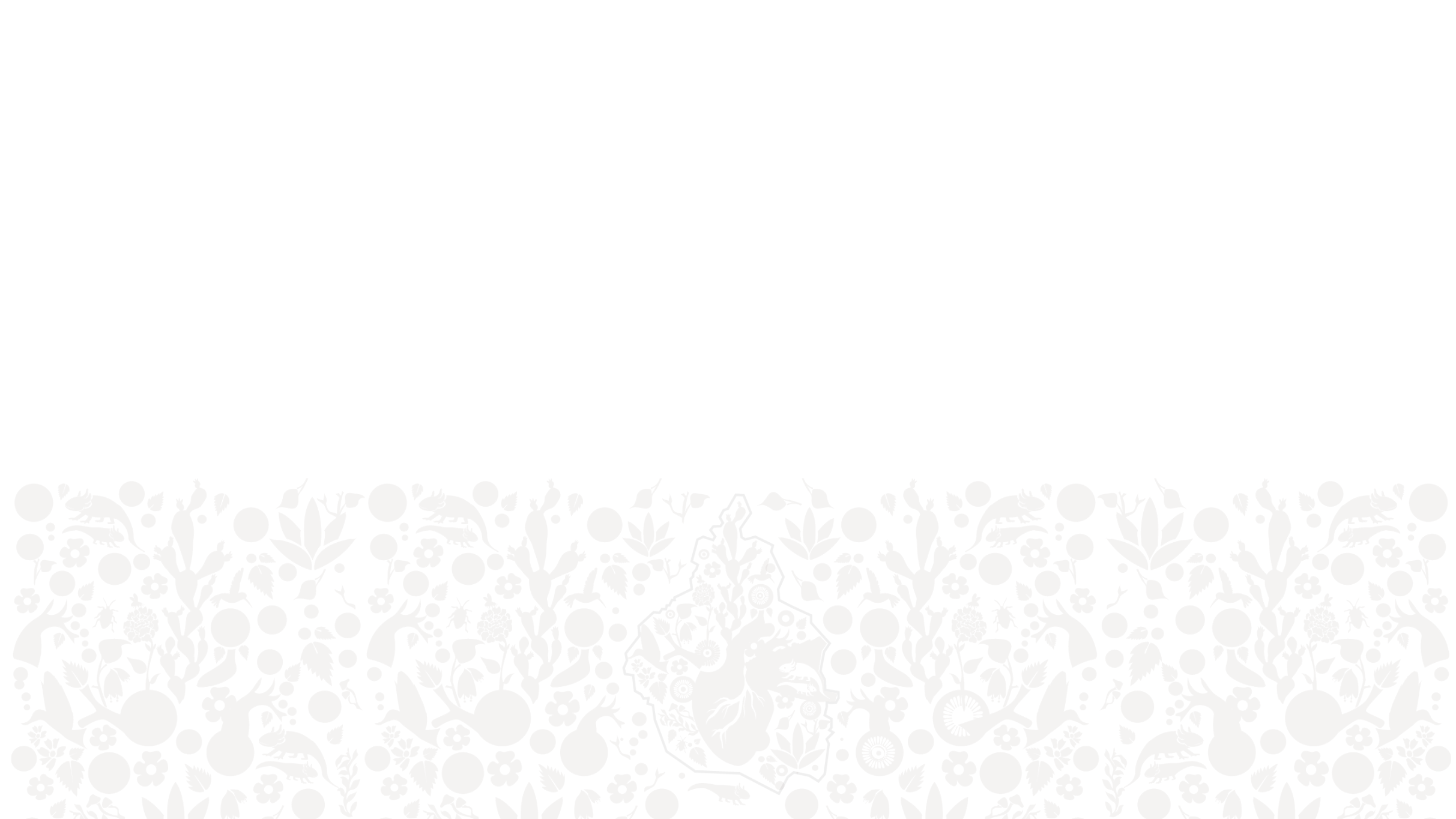 y la población objetivo es de hasta:
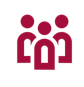 35,500 niñas, niños y adolescentes
Con apoyos económicos mensuales que se otorgan en una tarjeta plástica
FIDEICOMISO BIENESTAR EDUCATIVO, Beca Leona Vicario de la Ciudad de México
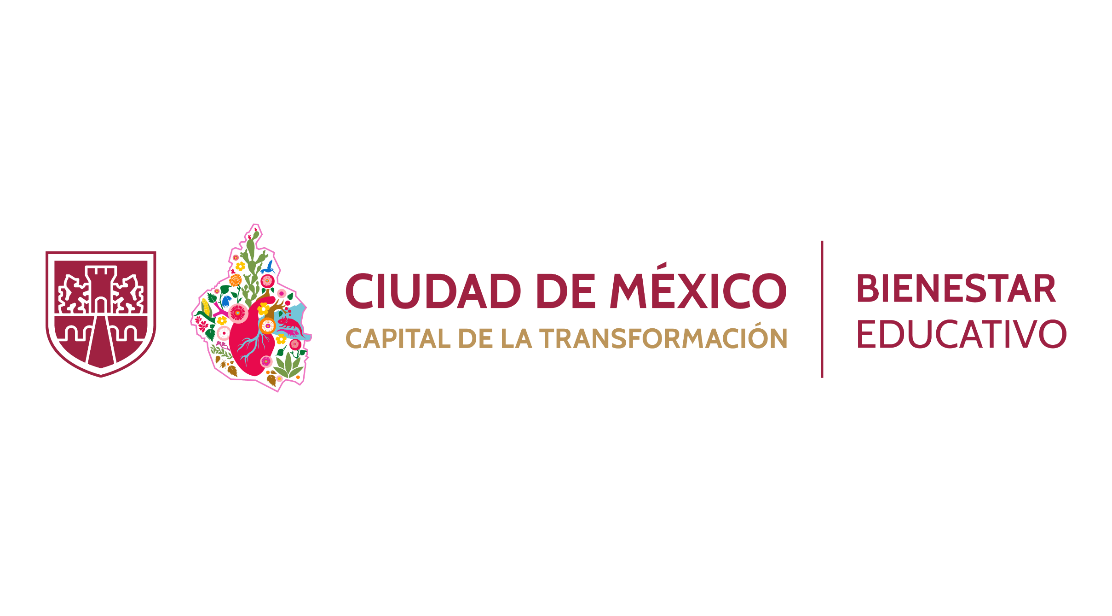 Montos autorizados para el programa social Beca Leona Vicario de la Ciudad de México*
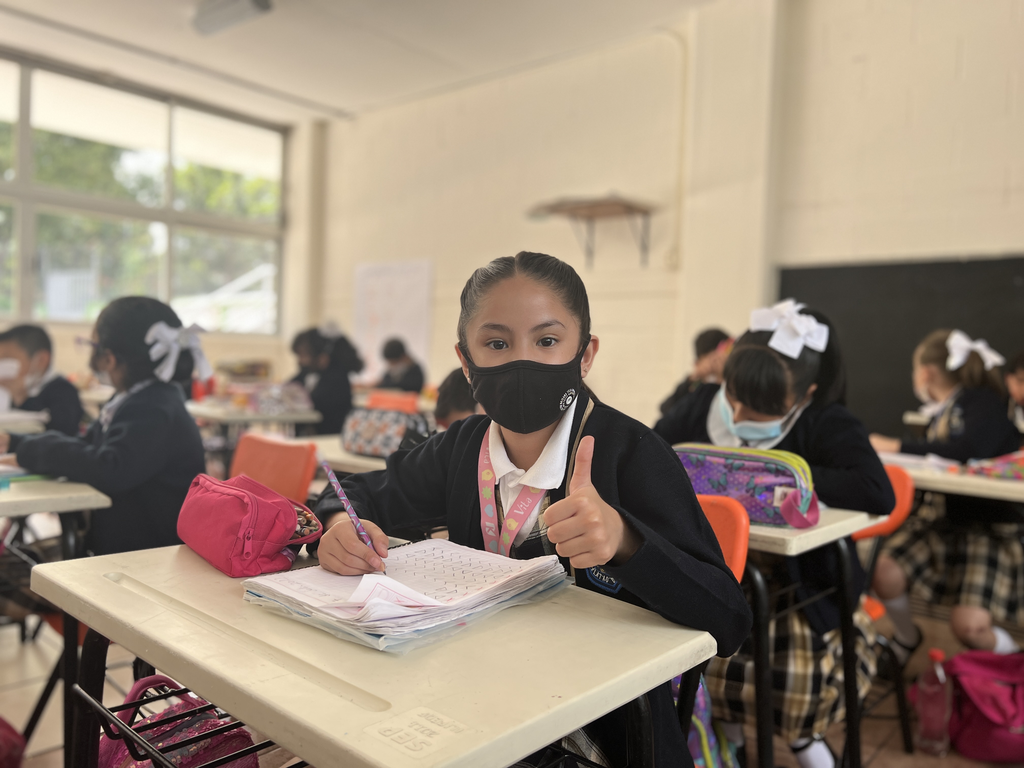 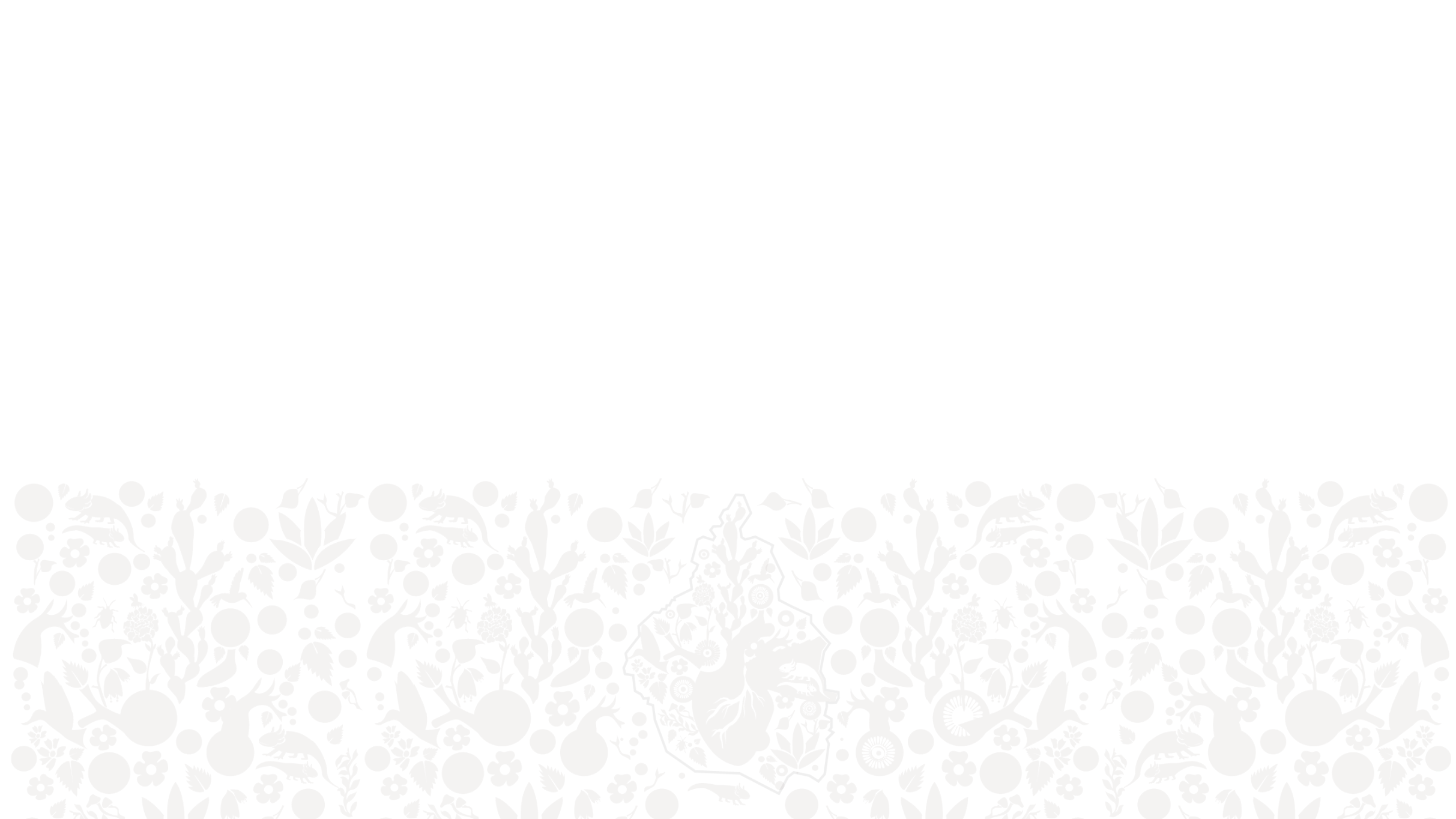 El depósito se realiza durante los primeros 10 días hábiles, a mes vencido
*Gaceta Oficial de la Ciudad de México No. 1266 Tomo I  publicada el 29 de diciembre 2023
FIDEICOMISO BIENESTAR EDUCATIVO, Beca Leona Vicario de la Ciudad de México.
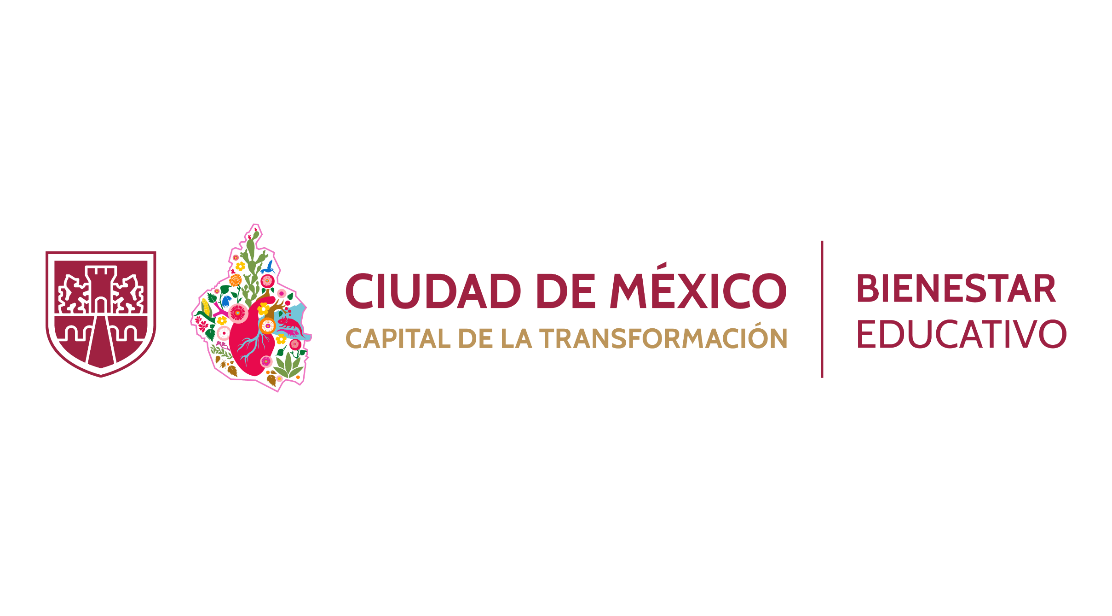 Número de beneficiarios dispersados y monto correspondiente a NOVIEMBRE 2024
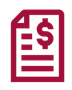 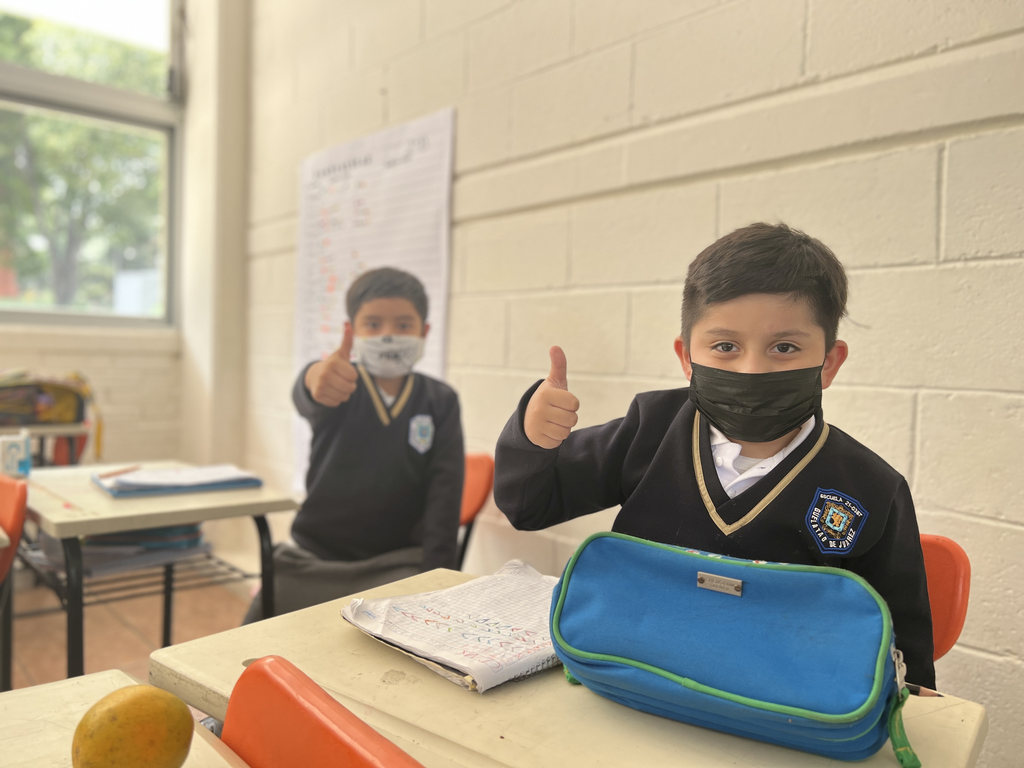 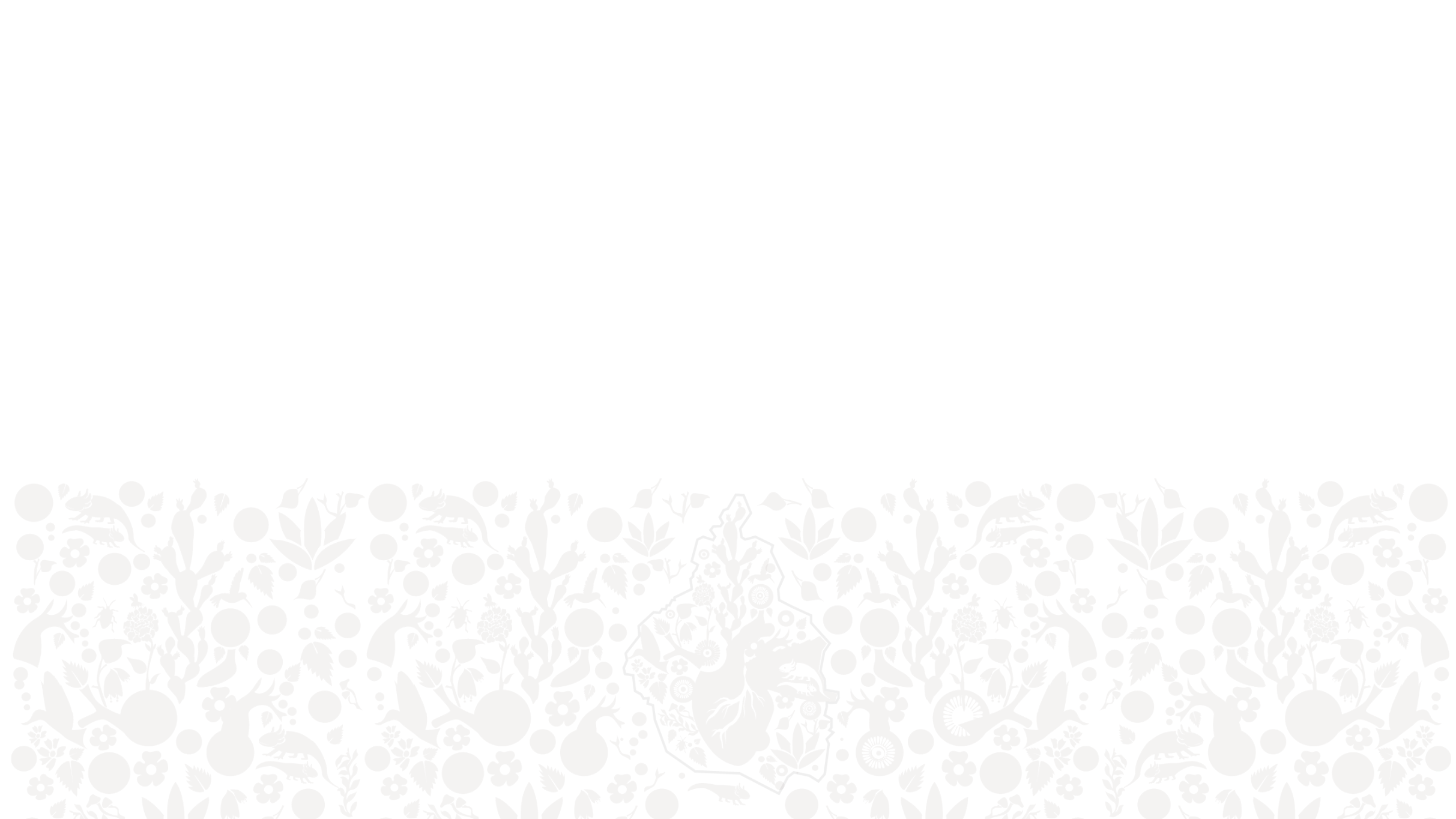 Se dispersó al total de 28,620 personas beneficiarias. Es decir, el 100%
FIDEICOMISO BIENESTAR EDUCATIVO, Beca Leona Vicario de la Ciudad de México
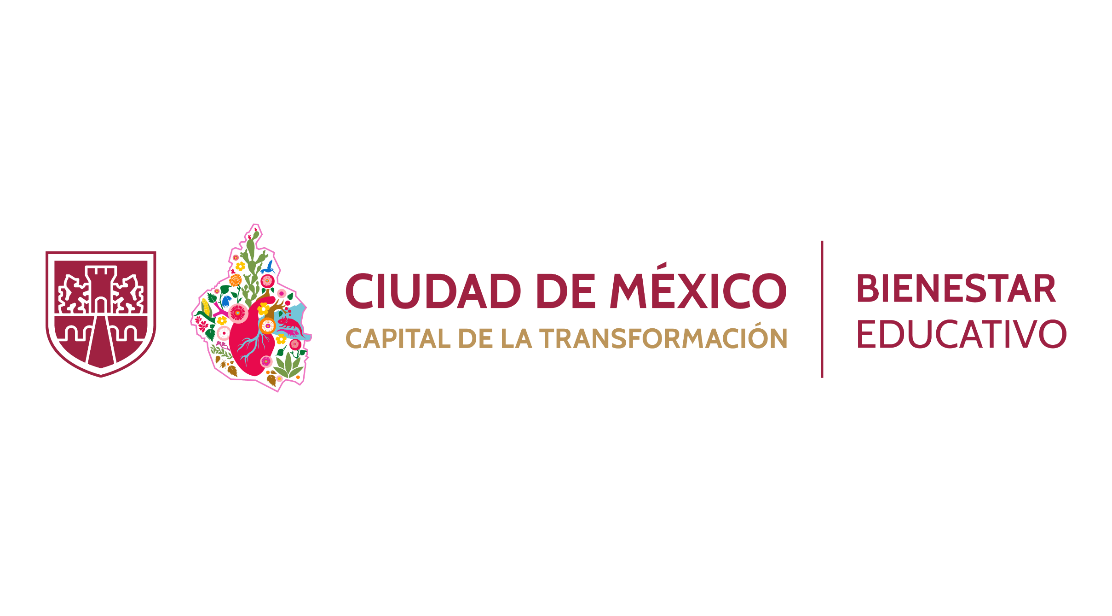 La dispersión MENSUAL correspondiente al mes de NOVIEMBRE,  se efectuó el pasado 11 de diciembre de 2024
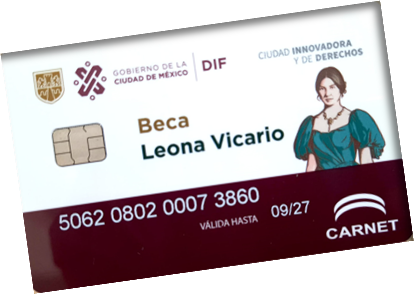 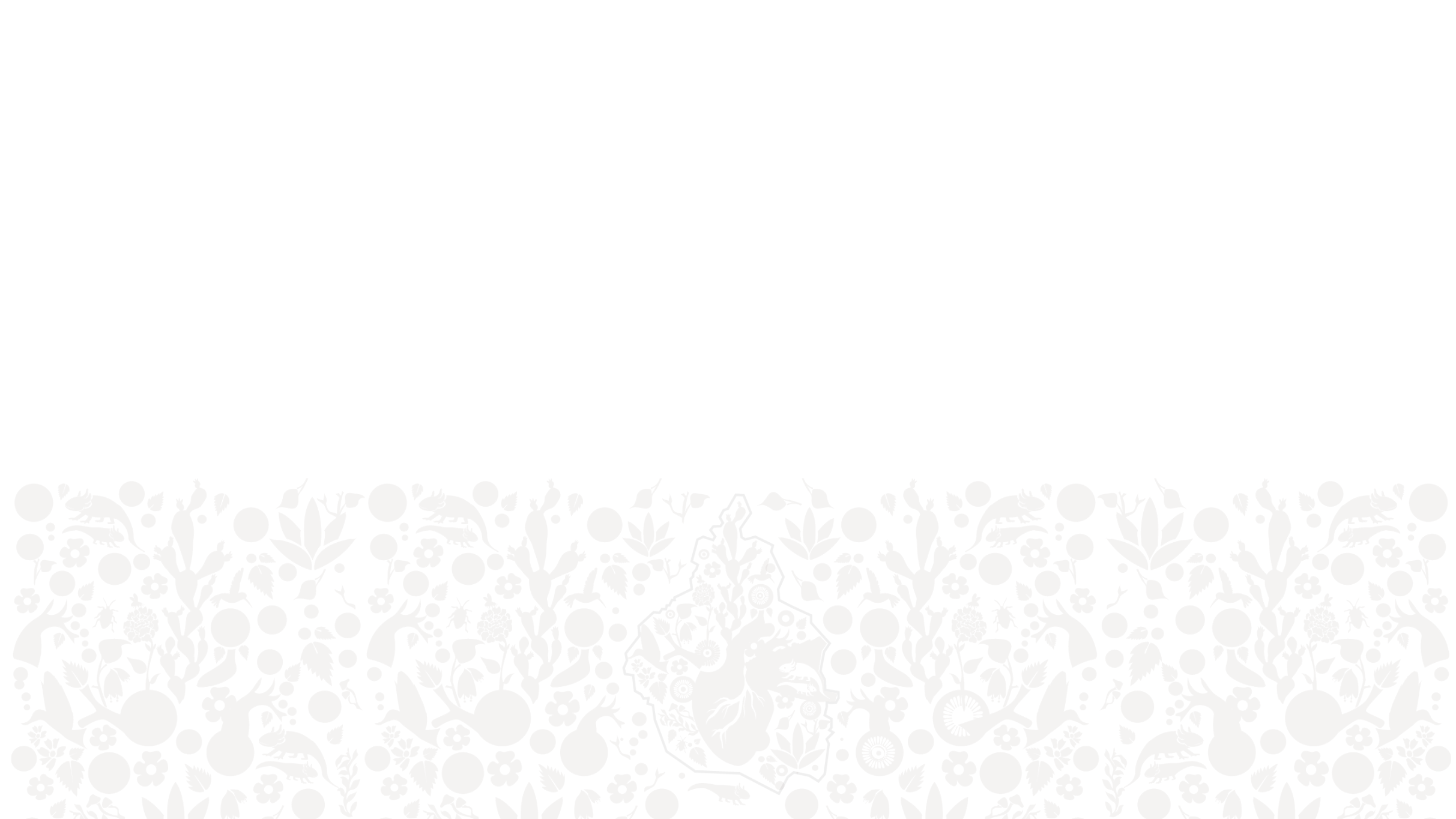 FIDEICOMISO BIENESTAR EDUCATIVO, Beca Leona Vicario de la Ciudad de México
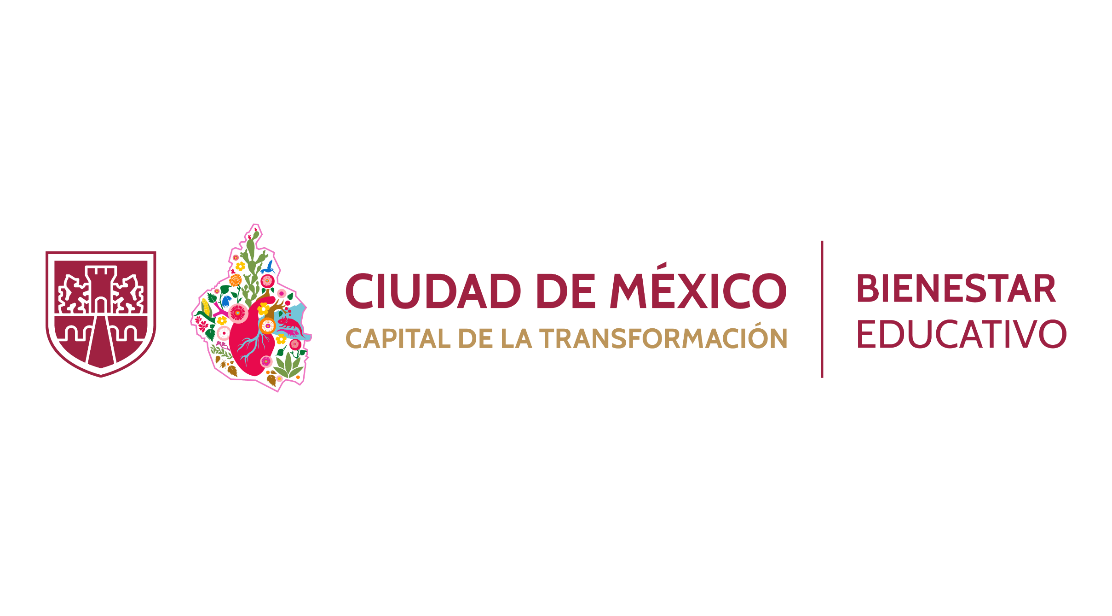 Concentrado de dispersiones mensuales del Programa de enero a diciembre 2024
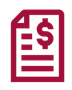 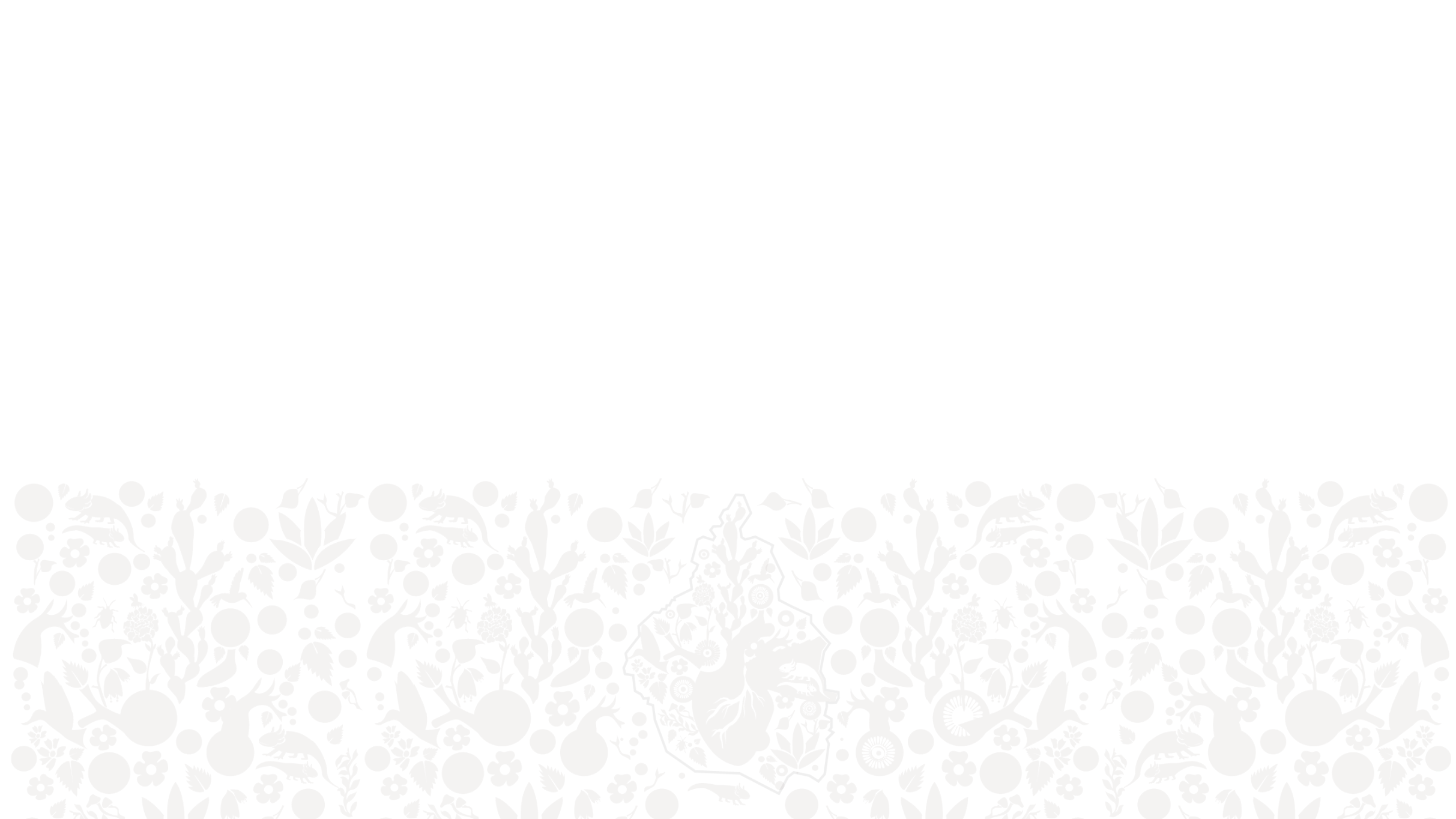 El presupuesto ejercido es del 84.93%
FIDEICOMISO BIENESTAR EDUCATIVO, Beca Leona Vicario de la Ciudad de México
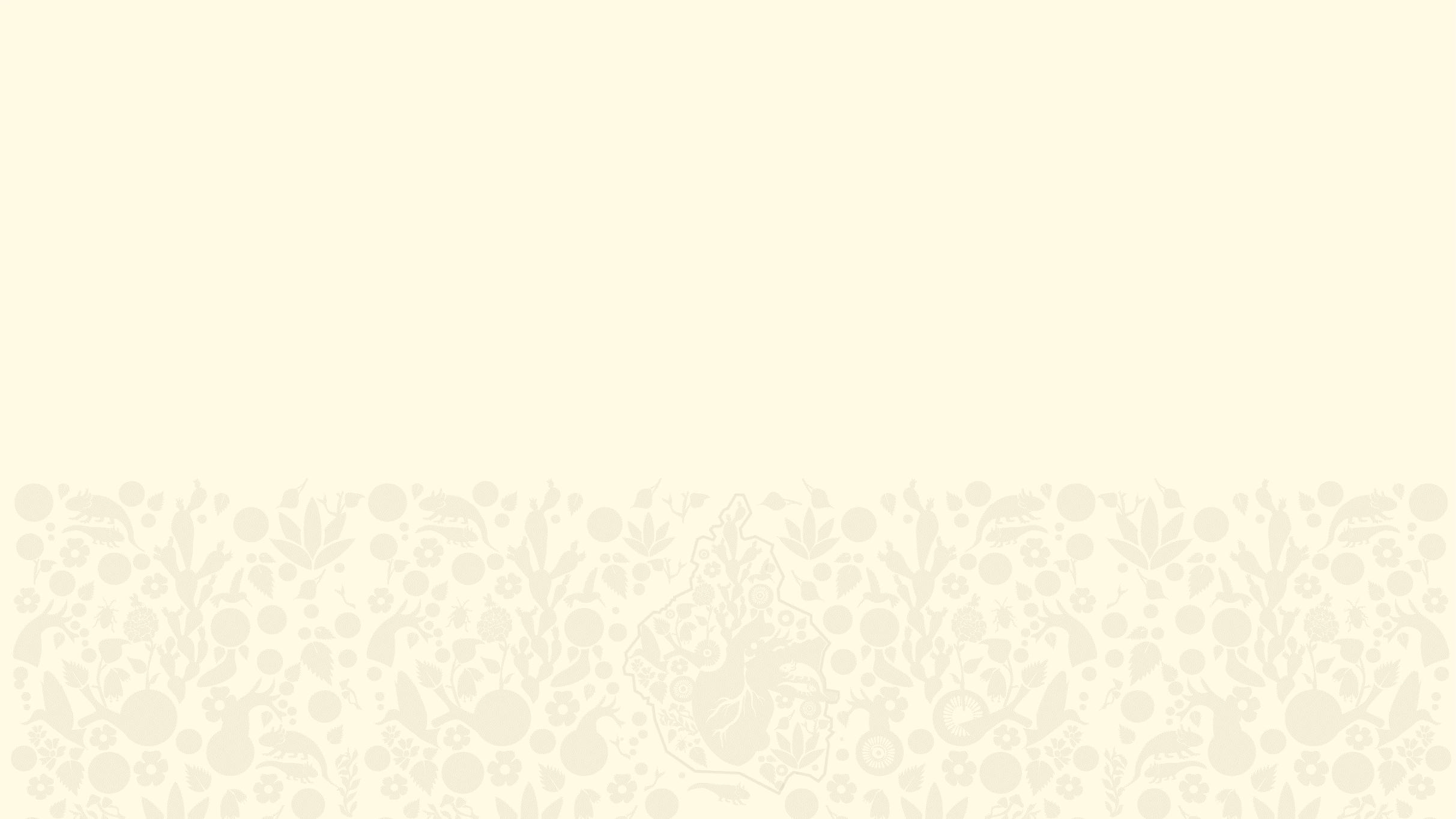 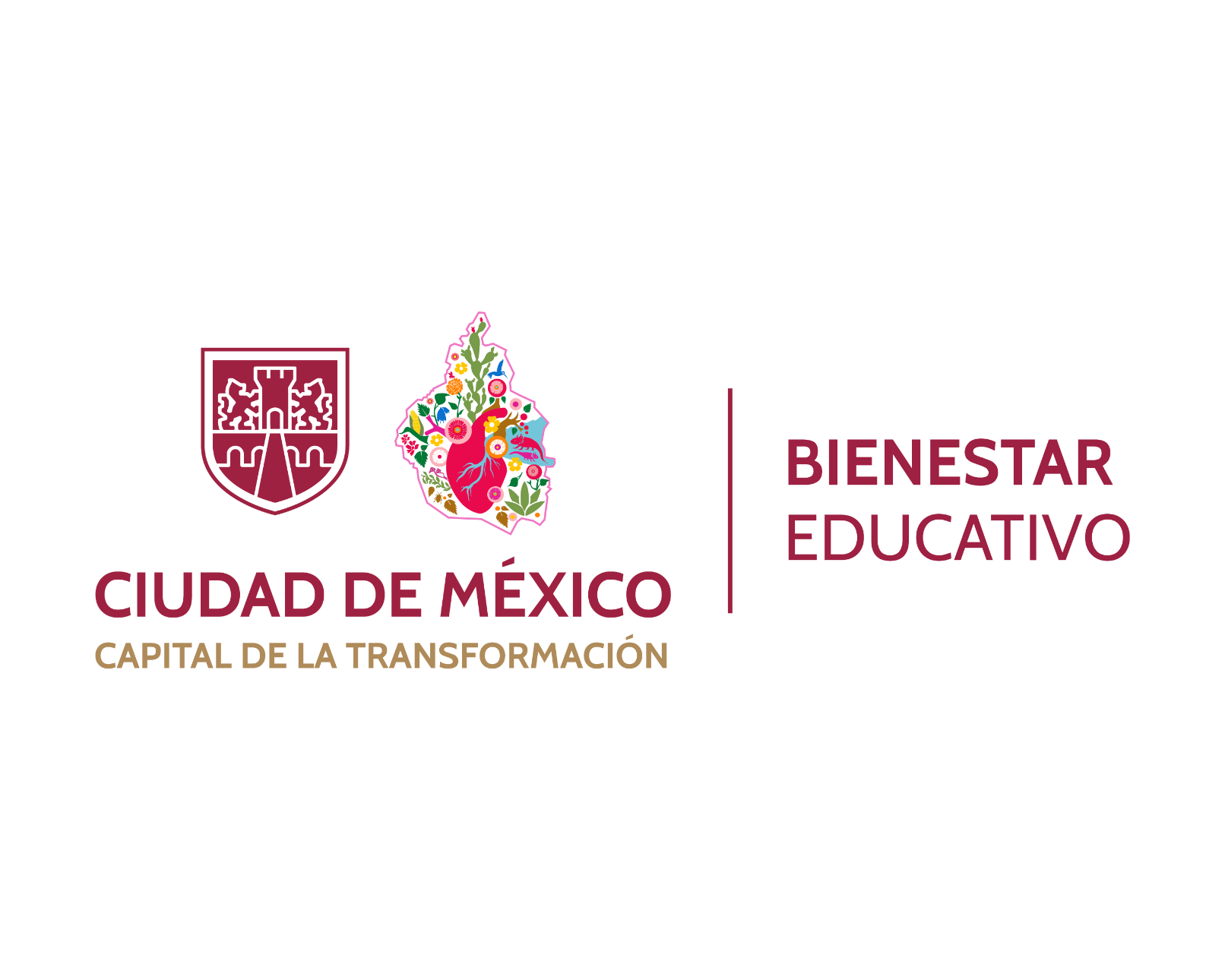